4133502  ไมโครโปรเซสเซอร์และการอินเตอร์เฟส
บทที่ 2 พื้นฐานไมโครโปรเซสเซอร์และระบบตัวเลข
ผู้สอน	อ.ปุริม ชฎารัตนฐิติ
E-mail: purim_it@hotmail.com
ไมโครโปรเซสเซอร์และระบบตัวเลข
ไมโครโปรเซสเซอร์เป็นอุปกรณ์อิเล็กทรอนิกส์ที่มีการทำงานแบบดิจิตอล ซึ่งนับว่าเป็นส่วนสำคัญที่สุดของเครื่องคอมพิวเตอร์ โดยจะทำหน้าที่เป็นเหมือนมันสมองของเครื่องคอมพิวเตอร์ เนื่องจากไมโครโปรเซสเซอร์ก็คือซีพียู (CPU – Central Processing Unit) หรือหน่วยประมวลผลกลางของเครื่องคอมพิวเตอร์นั่นเอง การจะเริ่มเรียนรู้เกี่ยวกับไมโครโปรเซสเซอร์จึงจำเป็นต้องทำความเข้าใจกับระบบตัวเลขเสียก่อน
ระบบตัวเลข (Number System)
ระบบตัวเลขที่ใช้กันโดยทั่วไปในชีวิตประจำวัน คือเลขฐานสิบ (Decimal Number System) แต่ข้อมูลที่ประมวลผลโดยคอมพิวเตอร์จะถูกเข้ารหัส (Encode) ด้วยวิธีการต่างๆ เครื่องคอมพิวเตอร์จะใช้ระบบตัวเลขในการแทนค่าข้อมูลและคำสั่งต่างๆ ระบบตัวเลขที่เครื่องคอมพิวเตอร์สามารถเข้าใจได้คือเลขฐานสอง (Binary Number System) ซึ่งมีความสัมพันธ์กับเลขฐานแปด (Octal Number System) และเลขฐานสิบหก (Hexadecimal Number System)
ระบบเลขฐานสิบ (Decimal Number System)
เลขฐานสิบ เป็นตัวเลขที่เราใช้ในชีวิตประจำวัน คำว่า “ดิจิต (Digit)” ย่อมาจากคำว่า digitus ในภาษาลาติน ซึ่งแปลว่านิ้วมือซึ่งมี 10 นิ้ว เลขฐานสิบจะใช้สัญลักษณ์เป็นเลขอาราบิก (Arabic) จำนวน 10 ตัว คือ 0, 1, 2,3, 4, 5, 6, 7, 8, 9 จำนวนของตัวเลขที่แตกต่างกันนี้ เราเรียกว่า ฐาน (Base) ของระบบตัวเลขนั้นๆ ดังนั้นในระบบเลขฐานสิบ จึงมีตัวเลขที่แตกต่างกัน 10 ตัวเลข
ระบบเลขฐานสิบ (Decimal Number System)
ในการนำดิจิตต่างๆ เหล่านี้มาเขียนรวมกันเพื่อแสดงแทนค่าต่างๆ นั้น ได้มีการกำหนดค่าประจำหลักของดิจิตในตำแหน่งต่างๆ เรียกว่า Position weight โดยดิจิตที่อยู่ในตำแหน่งขวาสุด จะมีความสำคัญน้อยที่สุด และเรียกว่า Least Significant Digit และดิจิตในตำแหน่งถัดมาจะมีค่าเพิ่มขึ้นตำแหน่งละ 10 เท่า (ค่ายกกำลังของ 10 จะเพิ่มขึ้นตำแหน่งละ 1 ตามลำดับ) และดิจิตที่อยู่ในตำแหน่งซ้ายสุดจะมีลำดับความสำคัญมากที่สุด และเรียกว่า  Most Significant Digit
ระบบเลขฐานสิบ (Decimal Number System)
สัญลักษณ์ที่ใช้ในเลขฐานสิบนั้น จะมีค่าเพิ่มขึ้นทีละ 1 หน่วย โดยค่าที่น้อยที่สุด คือ 0 และเพิ่มขึ้นเป็น 1,2, 3, …. ไปจนถึง 9 และหลังจากนั้นเมื่อมีค่าเพิ่มขึ้นอีก 1 หน่วย เลข 9 ก็จะเปลี่ยนไปเป็นเลข 0 พร้อมกับมีตัวทด(Carry) ซึ่งเป็นค่าที่จะต้องนำไปเป็นดิจิตในหลักสิบ นั่นคือเลข 10
สำหรับเลขเศษส่วนหรือทศนิยมที่มีเครื่องหมายจุลภาค (.) คั่นระหว่างเลขจำนวนเต็มกับเลขทศนิยม ค่าประจำตำแหน่งของดิจิตที่อยู่หลังจุดทศนิยมก็จะมีค่าลดลงตำแหน่งละ 10 เท่า เช่นกัน (ค่ายกกำลังของสิบจะลดลงตำแหน่งละ 1 นับจากจุดทศนิยม ตามลำดับ) เช่น
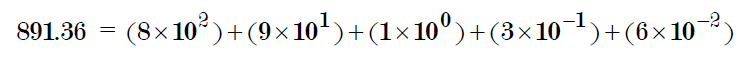 ระบบเลขฐานสอง (Binary Number System)
เนื่องจากเครื่องคอมพิวเตอร์แบบดิจิตอลได้รับการออกแบบมาจากลอจิกเกต (Logic Gates) เป็นจำนวนมาก และการทำงานของเกต (Gates) เหล่านี้มีเพียง 2 สถานะ คือ 0 หรือ 1 (OFF หรือ ON) จึงทำให้เครื่องคอมพิวเตอร์ไม่สามารถเข้าใจเลขฐานสิบที่ใช้โดยทั่วไปได้ ดังนั้นการแทนค่าต่างๆ ในระบบคอมพิวเตอร์จึงใช้กลุ่มของเลข 0 และ 1 เป็นสำคัญ สำหรับค่าประจำตำแหน่งของกลุ่มเลขฐานสอง จะมีหลักการกำหนดเช่นเดียวกับเลขฐานสิบเพียงแต่เมื่อมีเลขฐานเป็นเลข 2 ค่าประจำตำแหน่งก็จะเพิ่มขึ้นหรือลดลงตำแหน่งละ 2 เท่า
ระบบเลขฐานสอง (Binary Number System)
ตัวอย่างเช่น

การที่จะทำให้คอมพิวเตอร์เข้าใจอักขระได้มากขึ้น จะต้องมีการผสมเลขฐาน 2 เข้าด้วยกันเป็นกลุ่ม เช่น
 เลขฐานสอง 1 หลักสามารถแทนค่าได้ 2 ค่า (0, 1)
เลขฐานสอง 2 หลักสามารถแทนค่าได้ 4 ค่า (00, 01, 10, 11)
 เลขฐานสอง 3 หลักสามารถแทนค่าได้ 8 ค่า (000, 001, 010, 011, 100, 101, 110, 111)
หรือเราสามารถใช้สูตรคำนวณได้ว่า 2 ยกกำลัง n                           โดยที่ n คือจำนวนหลักของเลขฐานสอง จำนวนหลักของเลขฐานสองนั้นอาจจะใช้คำเรียกว่าบิต (Bit) ก็ได้ เช่น คอมพิวเตอร์ขนาด 8 บิต หมายถึงสามารถประมวลผลข้อมูลเลขฐานสองได้ทีละ 8 หลัก (สามารถแทนค่าได้ 28 = 256 ค่า)
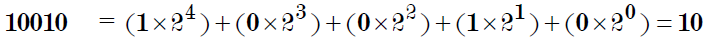 Bit(s) - บิต
บิตเป็นหน่วยที่เล็กเกือบที่สุดในหน่วยการทำงานของเครื่องคอมพิวเตอร์ ข้อมูลในบิตจะมีค่าเป็น 0 หรือ 1 เท่านั้น โดยตัวเลข 0 จะหมายถึง OFF และเลข 1 จะหมายถึง ON และเมื่อรวมกลุ่มของค่า 0 และ 1 จำนวน 8 บิต เข้าด้วยกันจะเท่ากับ 1 ไบต์ (Byte) ซึ่งค่านี้จะถูกแปลงเป็นค่าที่คอมพิวเตอร์เข้าใจ และสามารถทำงานได้ โดยสามารถทำการแปลงค่าได้ทั้งในระบบเลขฐาน 2 หรือเลขฐาน 16
Byte(s) - ไบต์
ไบต์เป็นการเขียนรหัสเลขฐานสองจำนวน 8 บิตรวมเป็นกลุ่ม เพื่อให้คอมพิวเตอร์สามารถเข้าใจตัวอักษรต่างๆ ในรูปแบบเดียวกัน โดยที่ข้อมูล 1 ตัวอักษรสามารถแสดงผลด้วยรหัสขนาด 1 ไบต์ อย่างไรตามชุดคำสั่งอาจจะต้องการข้อมูลมากกว่า 1 ไบต์ ดังนั้นไบต์จึงถือว่าเป็นหน่วยนับมาตรฐานของข้อมูลในระบบคอมพิวเตอร์
Word - เวิร์ด
เวิร์ด เป็นหน่วยนับของข้อมูลที่ส่งภายในเครื่องคอมพิวเตอร์ เวิร์ดจะมีขนาดแตกต่างกัน คือมีขนาดตั้งแต่ 8 บิต จนถึง 64 บิต ทั้งนี้ขึ้นอยู่กับความสามารถในการส่งข้อมูลภายในเครื่องคอมพิวเตอร์ ดังนั้นชุดคำสั่งต่างๆ ในเครื่องคอมพิวเตอร์แต่ละรุ่นจะมีความยาวของเวิร์ดไม่เท่ากัน
ระบบเลขฐานแปด (Octal Number System)
ระบบเลขฐานสิบหก (Hexadecimal Number System)
นับตั้งแต่มีการพัฒนาโปรเซสเซอร์ (Processor) ขนาด 16 บิต ขึ้นมา ทำให้ชุดคำสั่งที่ใช้ในการสั่งงานมีความยาวถึง 16 บิต ดังนั้นเมื่อเขียนในรูปเลขฐานสองทำให้ยากต่อการเข้าใจ และเลขฐานสิบทำการแปลงเป็นเลขฐานสองได้ลำบากจึงแบ่งกลุ่มของเลขฐานสองในชุดคำสั่งยาว 16 บิต เป็น 4 กลุ่มๆ ละ 4 บิต แทนด้วยตัวเลขหรืออักษรเพียงตัวเดียว เรียกว่าระบบเลขฐานสิบหก ในปัจจุบันคอมพิวเตอร์มีการใช้กลุ่มของฐานสองตั้งแต่ 16, 32 หรือแม้กระทั่ง 64 บิต ในการแทนข้อมูลหรือคำสั่งเพียงคำสั่งเดียว เพื่อเพิ่มประสิทธิภาพให้เกิดความรวดเร็วในการทำงานมากยิ่งขึ้น ชุดคำสั่งต่างๆ จึงมักใช้เลขฐานสิบหก
ระบบเลขฐานสิบหก (Hexadecimal Number System)
เลขฐานสิบหกสามารถแสดงได้ด้วยเลข 0,1,2,3,…,9,A,B,C,D,E และ F และค่าประจำตำแหน่งของกลุ่มเลขฐานสิบหก มีหลักการกำหนดเช่นเดียวกับเลขฐานสิบ เพียงแต่เมื่อมีเลขฐานเป็นเลข 16 ค่าประจำตำแหน่งก็จะเพิ่มขึ้น หรือลดลงตำแหน่งละ 16 เท่า เช่น
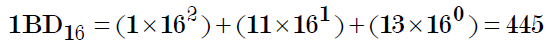 ตารางเปรียบเทียบค่าของเลขฐานต่างๆ
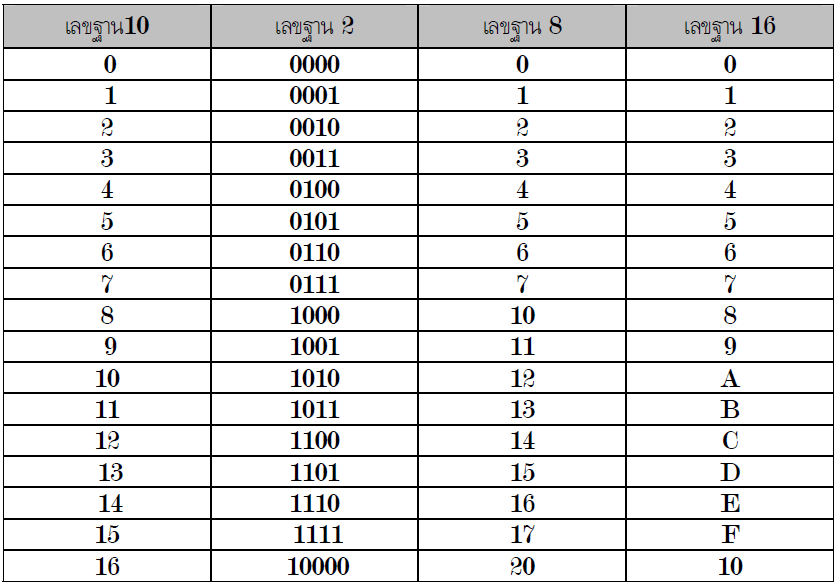 รหัส BCD (Binary Coded Decimal)
ในการที่จะศึกษาระบบดิจิตอลโดยคงเลขฐานสิบไว้ เราสามารถทำได้โดยการนำเลขฐานสิบมาเข้ารหัสเป็นเลขฐานสอง ที่เรียกว่า BCD (Binary Coded Decimal) รหัส BCD จะแทนค่าเลขฐานสิบ 1 หลัก ด้วยเลขฐานสองจำนวน 4 บิต ตัวอย่างเช่น
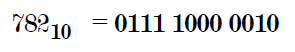 รหัสสำหรับหลอดแบบ 7 ขั้ว (7–Segment Display)
การที่หลอดแบบ 7 ขั้ว จะสามารถแสดงตัวเลขได้ตั้งแต่ 0 – 9 จำเป็นต้องมีรหัสโดยเฉพาะ เพื่อที่จะจ่ายสัญญาณให้แต่ละเซ็กเมนต์ได้ตรงตามตัวเลขที่ต้องการ
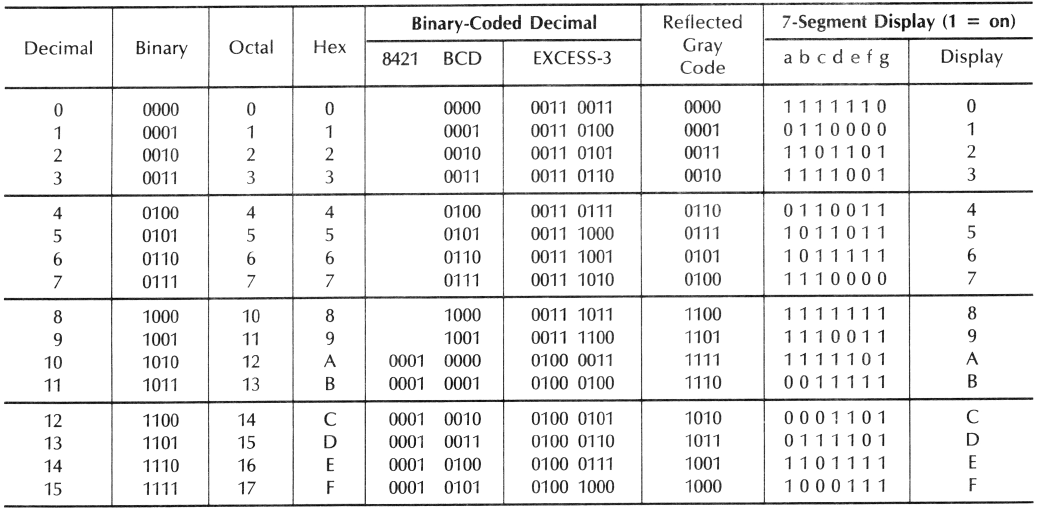 รหัสมาตรฐาน ASCII
การเข้ารหัส (Encode) เพื่อแสดงข้อมูลหรือความหมายที่ตรงกันระหว่างเครื่องคอมพิวเตอร์มีหลายวิธี วิธีที่ได้รับความนิยมมากที่สุด คือรหัสมาตรฐาน ASCII (American Standard Code for Information interchange) โดยรหัสแบบนี้ใช้ข้อมูลจำนวน 7 บิตแทนค่าตัวอักษรได้ 128 อักษร ต่อมามีการขยายให้รหัสนี้มีจำนวนบิตเพิ่มขึ้นเป็น 8 บิต เพื่อให้สอดคล้องกับเครื่องไมโครคอมพิวเตอร์ ที่มีจำนวนบิต 8 บิตเช่นกัน รหัส ASCII ที่ปรับปรุงแล้วจึงสามารถแสดงผลได้ 256 ตัวอักษร สำหรับรหัสเพื่อแสดงผลเป็นภาษาไทยก็ใช้รหัส ASCII เช่นกัน โดยเพิ่มเติมตัวอักษรภาษาไทยเข้าไปในรหัสนี้ (ในช่องสัญลักษณ์ของภาพ Graphics) และใช้ชื่อว่ารหัส สมอ. นอกจากนั้นยังมีรหัสแบบอื่นๆ เช่น รหัสมาตรฐาน EBCDIC (Extended Binary Coded Decimal Interchange Code) พัฒนาโดยบริษัท IBM
การแสดงผลตัวเลขและตัวอักษร
ในการใช้ชีวิตประจำวันที่เกี่ยวข้องกับเลขฐานสองมักจะไม่มีความจำเป็น โดยมากมักจะแสดงออกมาในรูปของเลขฐานสิบที่รู้จักกันโดยทั่วไป คนส่วนใหญ่จึงมักไม่ทราบเกี่ยวกับระบบเลขฐานสอง หรือรหัสเลขฐานสองชนิดต่างๆการแสดงค่าตัวเลขและตัวอักษรต่างๆ หรือสัญลักษณ์อย่างอื่น มีวิธีการดำเนินการได้ 3 วิธี คือ
วิธีการแบบดีสครีท (Discrete Method)
วิธีการแบบบาร์-แมตทริกซ์ (Bar-Matrix Method)
วิธีการแบบด็อท-แมตทริกซ์ (Dot-Matrix Method)
วิธีการแบบดีสครีท (Discrete Method)
วิธีการนี้เราจะใช้แหล่งกำเนินแสงเพียงตัวเดียว สำหรับการแสดงตัวอักษร หรือตัวเลข แต่ละตัว เช่นหลอดนิกซีย์ (Nixie Tube) ซึ่งเป็นหลอดที่มีขั้วอาโนด (Anode) เพียงตัวเดียว แต่มีขั้วคาโธด (Cathode) หลายๆตัว และคาโธดแต่ละตัวจะมีรูปร่างเหมือนกับตัวเลข หรือตัวอักษรที่เราจะให้แสดง ภายในหลอดบรรจุก๊าซนีออน ดังนั้นเมื่อเราต่อกราวนด์เข้ากับคาโธดตัวใด ก๊าซนีออนที่อยู่ภายในก็จะเกิดการไอออนไนซ์ (ionize) ทำให้เกิดแสงสว่างขึ้นเป็นรูปของตัวอักษรนั้นๆ
วิธีการแบบบาร์-แมตทริกซ์ (Bar-Matrix Method)
วิธีการแบบนี้ แหล่งกำเนิดแสงอาจจะมีเพียงตัวเดียว หรือหลายๆ ตัวก็ได้ สำหรับการแสดงตัวอักษรหรือตัวเลขแต่ละตัว อุปกรณ์ที่ใช้ในการแสดงตัวเลขแบบนี้ที่รู้จักกันดีก็คือ หลอดแบบ 7 ขั้ว (Seven Segment Display) ในการแสดงค่าตัวเลขหรือตัวอักษรใด จะต้องทำให้ขั้วที่ประกอบกันเป็นตัวอักษรนั้นติด เช่นการแสดงเลข 1ก็จะต้องทำให้ขั้ว b และ c ติด
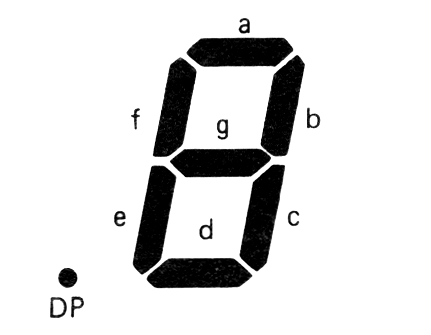 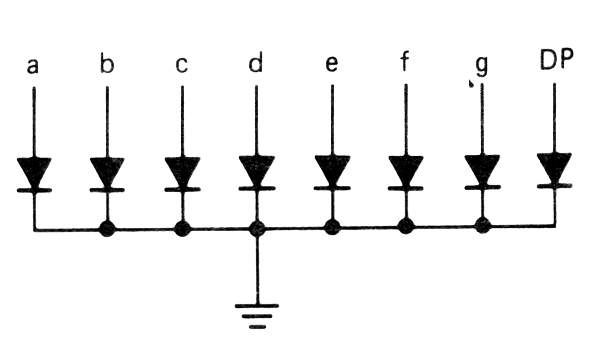 วิธีการแบบบาร์-แมตทริกซ์ (Bar-Matrix Method)
สำหรับแหล่งกำเนิดแสงโดยมากมักจะใช้ไดโอดแบบกระจายแสง หรือ LED (Light Emitting Diode)เมื่อต่อกราวนด์เข้ากับไดโอดตัวใด ไดโอดตัวนั้นก็จะกระจายแสงออกมา เมื่อประกอบกันหลายๆ ส่วน ก็จะแสดงเป็นตัวเลขตามที่เราต้องการ ดังนั้นในการแสดงค่าด้วยวิธีนี้จึงมักจะต้องมี ตัวถอดรหัสเลขฐานสิบ (Decoder) เช่น IC ในตระกูล TTL เบอร์ 7447 เป็นต้น
วิธีการแบบด็อท-แมตทริกซ์ (Dot-Matrix Method)
วิธีการแบบนี้จะประกอบด้วยแหล่งกำเนิดแสงลักษณะคล้ายจุดเป็นจำนวนมาก ตัวอย่างเช่น LED Matrix ขนาด 5 x 7 เมื่อจุดตัดในตำแหน่งใดถูกต่อลงกราวดน์ จุดในตำแหน่งนั้นก็จะเปล่งแสงออกมา และเมื่อนำจุดต่างๆ เหล่านั้นมาประกอบกัน ก็จะแสดงเป็นตัวเลข หรือตัวอักษรตามต้องการ
วงจรตรรกะ (Logic Circuit)
วงจรตรรกะ หรือวงจรลอจิก (Logic Circuit) เป็นวงจรอิเล็กทรอนิกส์ หรืออุปกรณ์ทางไฟฟ้าที่มีฟังก์ชันการทำงานเป็นไปตามพีชคณิตบูลลีน (Boolean) วงจรเหล่านี้ประกอบด้วย วงจรเกท (Gate) และฟลิป-ฟล็อป (Flip-Flop) นอกจากนั้นยังสามารถนำวงจรลอจิกเหล่านี้มาประกอบกันเป็น รีจิสเตอร์ (Register) และวงจรนับหรือเคาน์เตอร์ (Counter) ได้
ลอจิกเกท (Logic Gate)
ลอจิกเกทเป็นวงจรตรรกะที่มีเอาท์พุตเพียง 1 ตัว และอาจจะมีอินพุตหนึ่งตัวหรือมากกว่าก็ได้ ค่าของเอาท์พุตเกิดจากค่าการรวมกันของค่าอินพุตที่แน่นอน โดยค่าเอาท์พุตจะขึ้นอยู่กับวงจรเกทที่ใช้ สำหรับวงจรเกทพื้นฐานที่จำเป็นต้องทราบ มีดังต่อไปนี้
อินเวอร์ทเตอร์ (Inverters)
ออร์เกท (OR Gates) และนอร์เกท (NOR Gates)
แอนด์เกท (AND Gate) และแนนด์เกท (NAND Gates)
เอ็กซ์คลูซีฟ-ออร์ (XOR Gates)
อินเวอร์ทเตอร์ (Inverters)
เป็นวงจรลอจิกที่มีอินพุตตัวเดียว และให้เอาท์พุตตัวเดียว โดยค่าของเอาท์พุตจะมีค่าตรงกันข้ามกับค่าอินพุต สัญลักษณ์และตารางค่าความจริงของอินเวอร์ทเตอร์
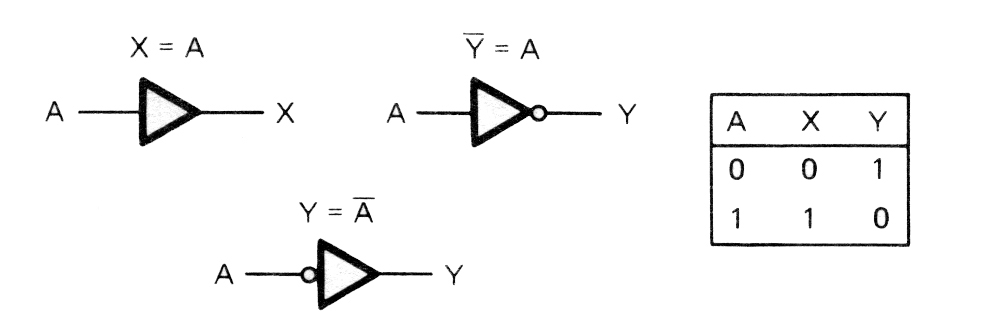 ออร์เกท (OR Gates) และนอร์เกท (NOR Gates)
ออร์เกทเป็นวงจรลอจิกที่ทำหน้าที่เหมือนการบวก (+) ในพีชคณิตบูลลีน ส่วนนอร์เกทจะนำเอาท์พุตที่ได้จากออร์เกทมาผ่านอินเวอร์ตเตอร์อีกครั้งหนึ่ง สัญลักษณ์และตารางค่าความจริงของออร์เกท (OR Gates)และนอร์เกท (NOR Gates)
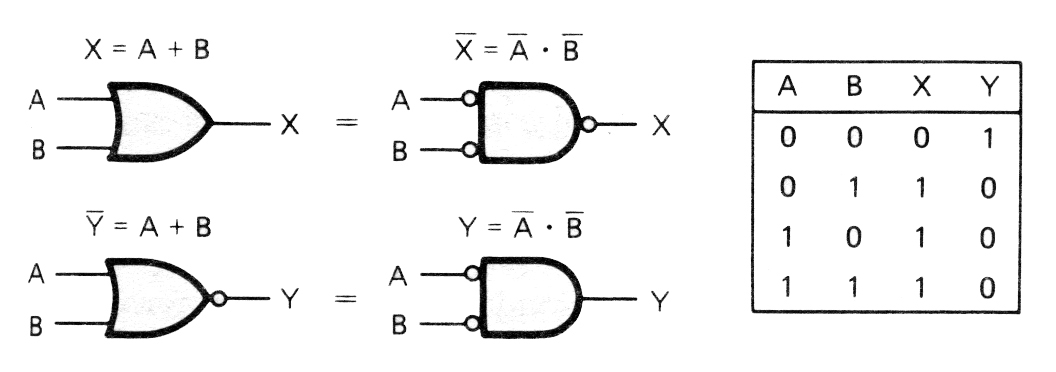 แอนด์เกท (AND Gate) และแนนด์เกท (NAND Gates)
แอนด์เกทเป็นวงจรลอจิกที่ทำหน้าที่เหมือนการคูณ (•) ในพีชคณิตบูลลีน ส่วนแนนด์เกทจะนำเอาท์พุตที่ได้จากแอนด์เกทมาผ่านอินเวอร์ตเตอร์อีกครั้งหนึ่ง สัญลักษณ์และตารางค่าความจริงของแอนด์เกท (AND Gates) และแนนด์เกท (NAND Gates)
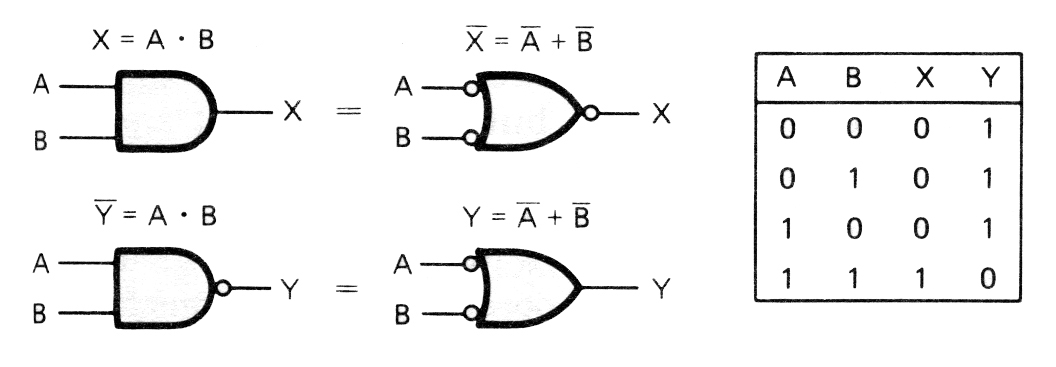 เอ็กซ์คลูซีฟ-ออร์ (XOR Gates)
เป็นเกทที่มีอินพุต 2 ตัว และเอาท์พุต 1 ตัว การทำงานของวงจรลอจิก เมื่ออินพุตที่เข้ามามีค่าทางตรรกะแตกต่างกัน จะให้เอาท์พุตเป็น 1 และจะให้เอาท์พุตเป็น 0 เมื่ออินพุตที่เข้ามามีค่าทางตรรกะที่เหมือนกันสัญลักษณ์และตารางค่าความจริงของเอ็กซ์คลูซีฟ-ออร์ (XOR Gates)
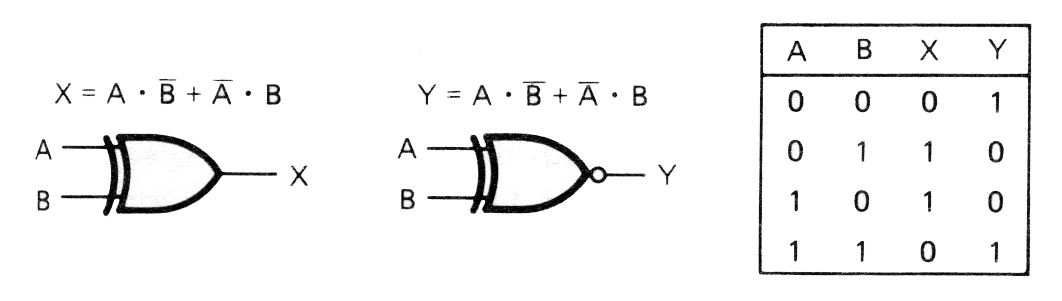 แล็ทช์ และฟลิป-ฟล็อป (Latches and Flip-Flops)
เป็นอุปกรณ์ที่ใช้ในวงจรดิจิตอล ที่มีสถานะที่คงที่อยู่ 2 สถานะ หรือไบสเตเบิล (Bi-stable) การทำงานจึงเปลี่ยนค่าเอาท์พุตระหว่างสถานะซึ่งคงที่ทั้งสองนั้น ฟลิป-ฟล็อปมีอยู่หลายประเภท ได้แก่ RS, JK, D, T และฟลิป-ฟล็อปที่มีการควบคุมโดยสัญญาณนาฬิกา (CLK)
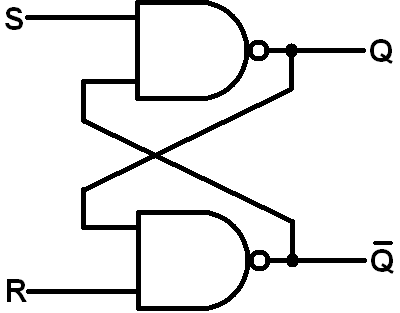 โปรแกรมเมเบิลลอจิกอะเรย์
แทนที่จะใช้ลอจิกเกทมาต่อกันทีละตัว เราอาจจะใช้อุปกรณ์ที่เรียกว่า “โปรแกรมเมเบิลลอจิกอะเรย์” แทนได้อุปกรณ์จำพวกนี้จะประกอบด้วยเกทหลายๆ ตัววางเรียงอยู่ในลักษณะของอะเรย์ เมื่อผู้ใช้ต้องการให้วงจรดิจิตอลนั้นมีการทำงานอย่างไร ก็จะเชื่อมต่อจุดต่อของอะเรย์เหล่านั้น ตัวอย่างของอุปกรณ์จำพวกนี้ ได้แก่ FPLAs, PROMs และ PALs
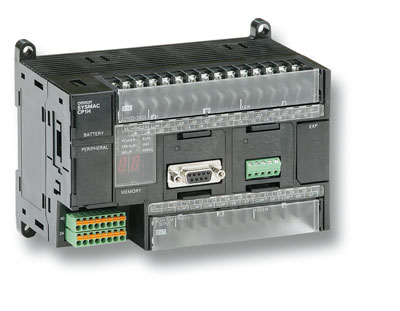 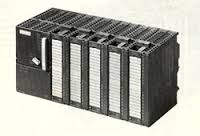 รีจิสเตอร์ (Registers)
หน่วยเก็บข้อมูลขนาดจิ๋ว ซึ่งเป็นส่วนหนึ่งของไมโครโปรเซสเซอร์ และใช้เป็นที่เก็บข้อมูลชั่วคราวสำหรับการส่งผ่านผลลัพธ์ของโปรแกรมหนึ่งไปยังอีกโปรแกรมหนึ่งซึ่งอยู่ภายใต้การควบคุมของระบบปฏิบัติการจำเป็นต้องมีขนาดใหญ่เพียงพอที่จะเก็บคำสั่งได้ เช่นคำสั่งขนาด 32 บิต  รีจีสเตอร์ก็ต้องมีขนาด 32 บิตด้วย
วงจรนับหรือเคาน์เตอร์ (Counters)
วงจรนับหรือเคาน์เตอร์ เป็นวงจรที่ใช้ในการนับสัญญาณพัลซ์ (Pulse) โดยการนับจะสามารถเริ่มนับจากค่าหนึ่งไปยังอีกค่าหนึ่งตามที่เราได้ออกแบบไว้ และหลังจากนับครบตามที่จำนวนที่กำหนดแล้วก็อาจจะกลับมานับค่าเริ่มต้นใหม่ หรืออาจจะหยุดนับก็ได้
ลำดับของการนับจะเพิ่มจาก 0000 ไปทีละ 1 เมื่อมีสัญญาณนาฬิกาเข้ามา 1 พัลซ์ และนับไปเรื่อยๆจนกระทั่ง Q = 1111 เมื่อเอาท์พุต Q = 1111 และมีสัญญาณนาฬิกาเข้ามาอีก 1 พัลซ์ เอาท์พุต Q ก็จะ เท่ากับ 0000 ใหม่ โดยมีสัญญาณ CARRY = 1
วงจรนับหรือเคาน์เตอร์ (Counters)
ซึ่งสัญญาณนี้อาจจะใช้เป็นสัญญาณนาฬิกาให้กับวงจรนับตัวอื่นได้โดยเราอาจจะต่อเคาน์เตอร์เป็นลำดับได้ตามต้องการ จำนวนสูงสุดที่วงจรนับจะสามารถนับได้จะเท่ากับ 2กำลังN − 1 เมื่อ N เป็นจำนวนของฟลิป-ฟล็อปที่มีในเคาน์เตอร์ นอกจากนั้นเรายังสามารถที่จะออกแบบวงจรนับให้ทำการนับขึ้น หรือนับลงก็ได้ การนำวงจรนับไปใช้งานที่น่าสนใจก็คือ การนำไปสร้างเป็นนาฬิกาดิจิตอล ที่แสดงค่าเป็น ชั่วโมง นาที และวินาที โดยใช้ต้นกำเนิดสัญญาณความถี่ 1 Hz และหากเป็นนาฬิกาที่ใช้ไฟฟ้าตามบ้านเรือนซึ่งมีความถี่ 50 Hz จะต้องนำมาลดความถี่ให้เหลือ 1 Hz ก่อน
วงจรนับหรือเคาน์เตอร์ (Counters)
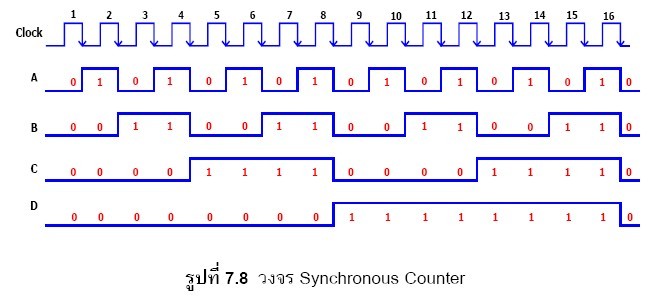 หน่วยความจำ RAMs และ ROMs
RAMs ย่อมาจากคำว่า Random Access Memory เป็นหน่วยความจำประเภทชั่วคราว ที่ใช้ในการจัดเก็บข้อมูลที่มีการเปลี่ยนแปลงอยู่ตลอดเวลา ข้อมูลในหน่วยความจำประเภทนี้จะหายไปเมื่อไม่มีไฟเลี้ยงจึงเรียกว่า volatileในการทำงานจะต้องมีสัญญาณ CE (Chip Enable) เข้ามาควบคุม 
ข้อแตกต่างของ RAMs กับ ROMs คือ จะมีสัญญาณควบคุม R/ W เข้ามาที่อินพุตของ RAM แสดงให้เห็นว่า สามารถทำการอ่านและเขียนลงไปยังหน่วยความจำ RAM ได้
หน่วยความจำ RAMs และ ROMs
ส่วนหน่วยความจำ ROMs ย่อมาจากคำว่า Read Only Memory เป็นหน่วยความจำถาวร ที่ข้อมูลซึ่งจัดเก็บภายในจะไม่สูญหายเมื่อไม่มีกระแสไฟเลี้ยง เราจึงเรียกอุปกรณ์ประเภทนี้ว่า nonvolatile นอกจากนั้นยังมี ROMs ประเภทต่างๆ อีกเป็นจำนวนมากที่สามารถเขียนใหม่ได้ สามารถลบข้อมูลเดิม แล้วเขียนข้อมูลใหม่ลงไปได้ (PROMs, EPROMs, และ EEPROMs)
ALU (Arithmetic Logic Units)
ALU เป็นอุปกรณ์ภายในไมโครโปรเซสเซอร์ที่มีความสามารถในการคำนวณทั้งทางคณิตศาสตร์ และทางตรรกะโดยมีฟังก์ชันการทำงานหลายอย่าง ทั้งนี้ขึ้นอยู่กับคำสั่งที่กำหนดไว้ ตัวอย่างเช่น ALU ขนาด 4 บิต เบอร์ 74LS181 จะมีสัญลักษณ์และ Block Diagram
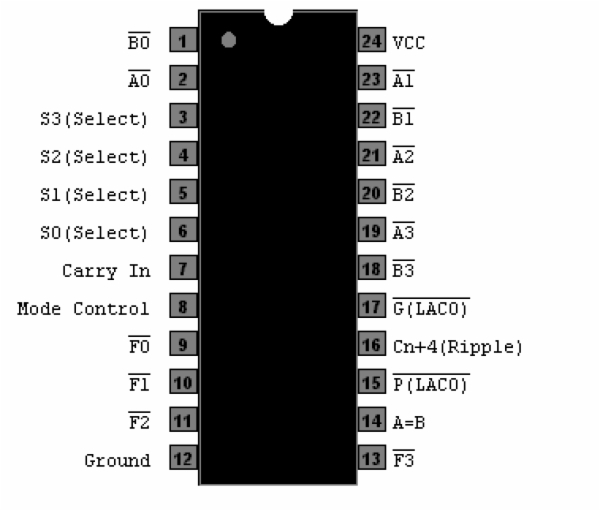 ALU (Arithmetic Logic Units)
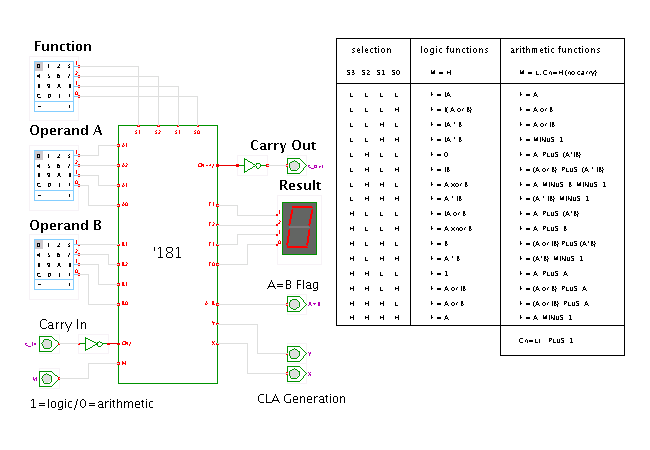 สรุปท้ายบท
ส่วนสำคัญในไมโครโปรเซสเซอร์ซึ่งเป็นอุปกรณ์อิเล็กทรอนิกส์ที่มีการทำงานแบบดิจิตอล อาศัยหลักการทำงานเช่นเดียวกับสมองมนุษย์ซึ่งถือว่าเป็นส่วนสำคัญของเครื่องคอมพิวเตอร์ซึ่งในการประมวลผลจำเป็นต้องอาศัยหลักการของระบบตัวเลขต่างๆไม่ว่าจะเป็นเป็นเลขฐาน หรือรหัส และยังต้องอาศัยหลักการของการเปรียบเทียบหรือ Logic เพื่อใช้ในการคำนวณและประมวลผล
ฉะนั้นในการศึกษาเรื่องไมโครโปรเซสเซอร์จะขาดความเข้าใจในเรื่องของระบบตัวเลขและ Logic ไปไม่ได้เลย
4133502      ไมโครโปรเซสเซอร์และการอินเตอร์เฟส
บทที่ 2  พื้นฐานไมโครโปรเซสเซอร์และระบบตัวเลข
The End
บทที่ 3 ไมโครคอมพิวเตอร์และไมโครโปรเซสเซอร์
To be Continue>>